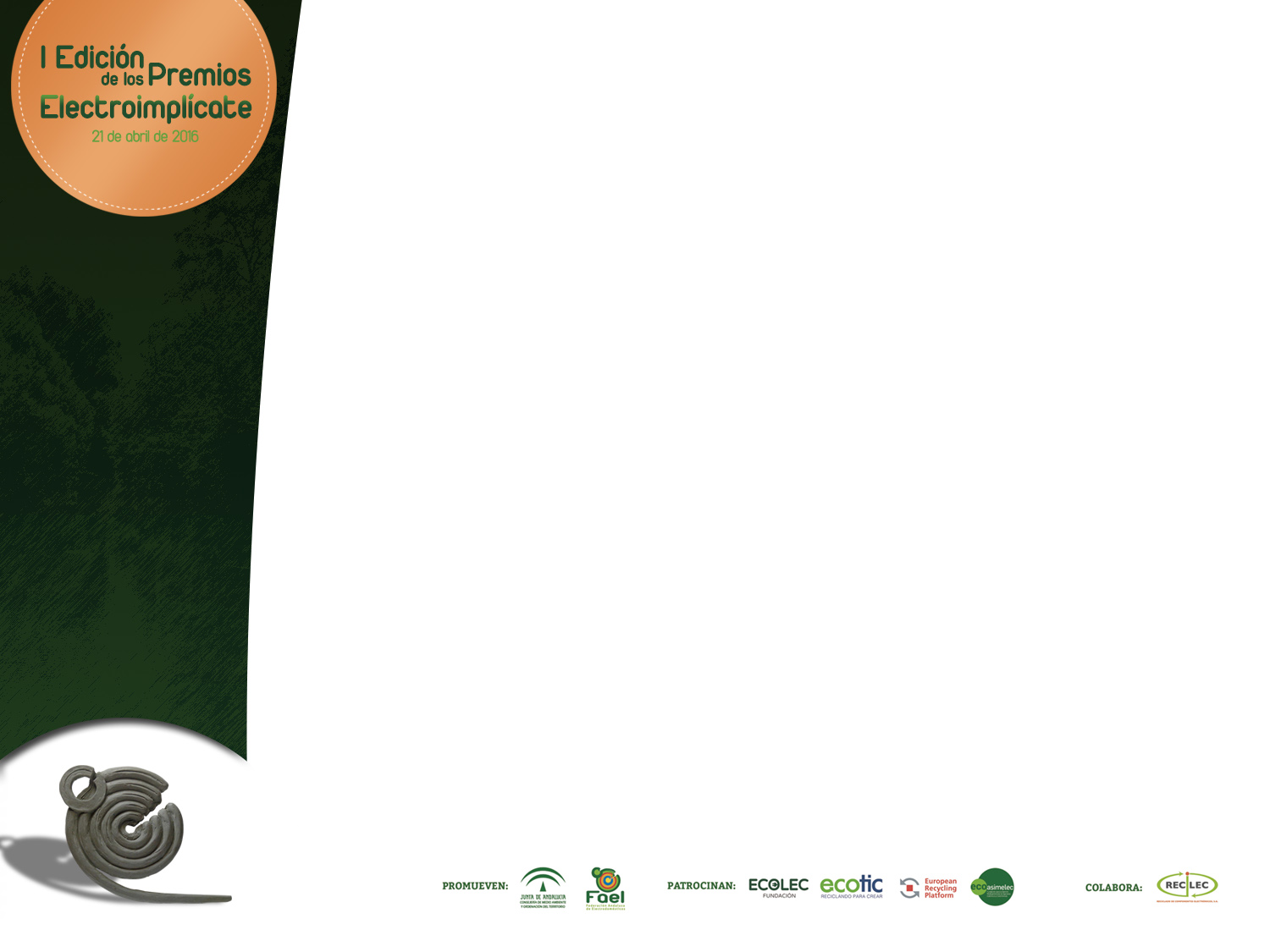 GESTIÓN DE RAEE
Convenio de Colaboración para la correcta gestión de los RAEE en Andalucía
Resultados
Volumen de RAEE (GAE + FRIO + AA)
2014: 2.500 Tn
2015: 4.100 Tn
41 %
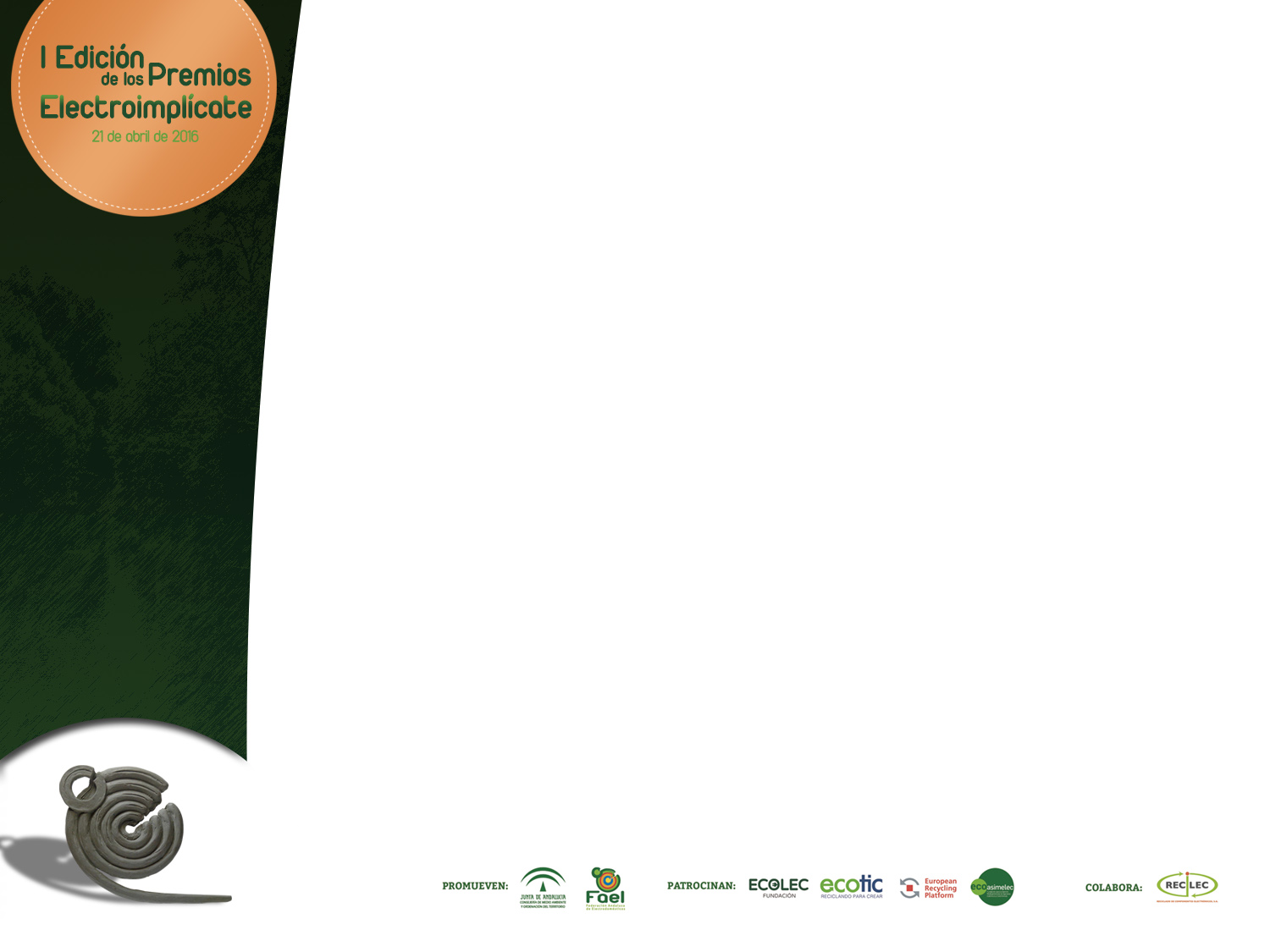 GESTIÓN DE RAEE
Convenio de Colaboración para la correcta gestión de los RAEE en Andalucía
2014: 15 Tn
2015: 25,3 Tn
Resultados
Volumen de PAE
68,7 %
PREVISIÓN 2016
Primer trimestre 2016: 16,14 Tn
2014
2015
258,7%